e-dnevnik
Stiven Šijak
On-line baza podataka
Potrebno računalo, tablet ili smartphone i pristup internetu, ažurirani browser (Google Chrome ili Mozilla Firefox, Opera)
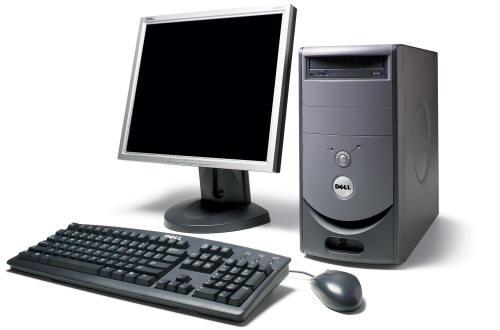 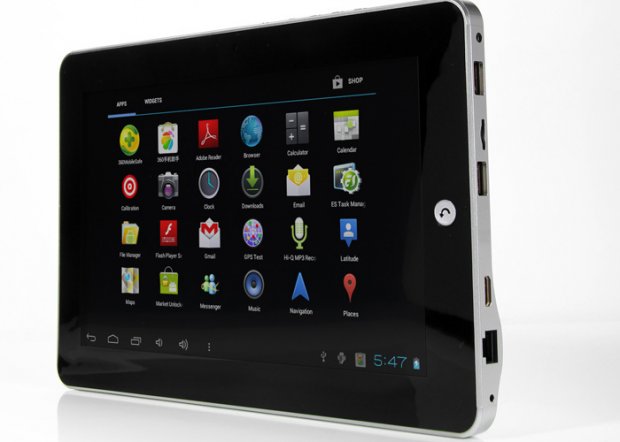 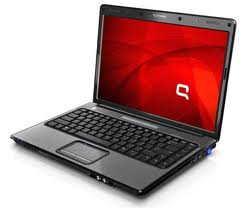 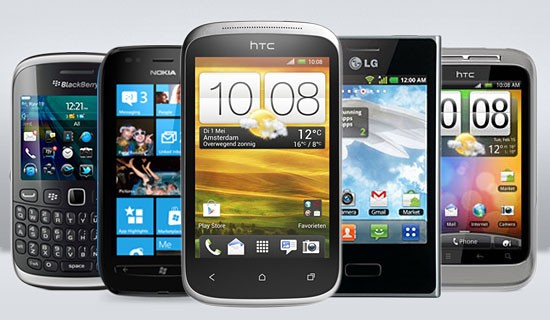 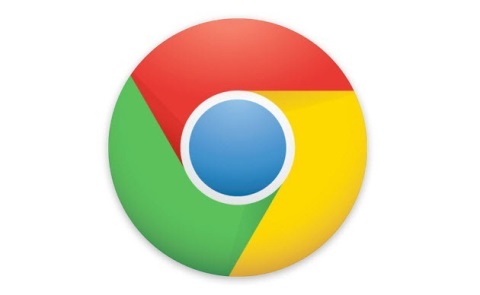 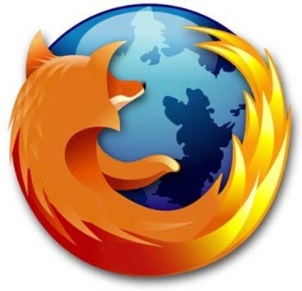 token
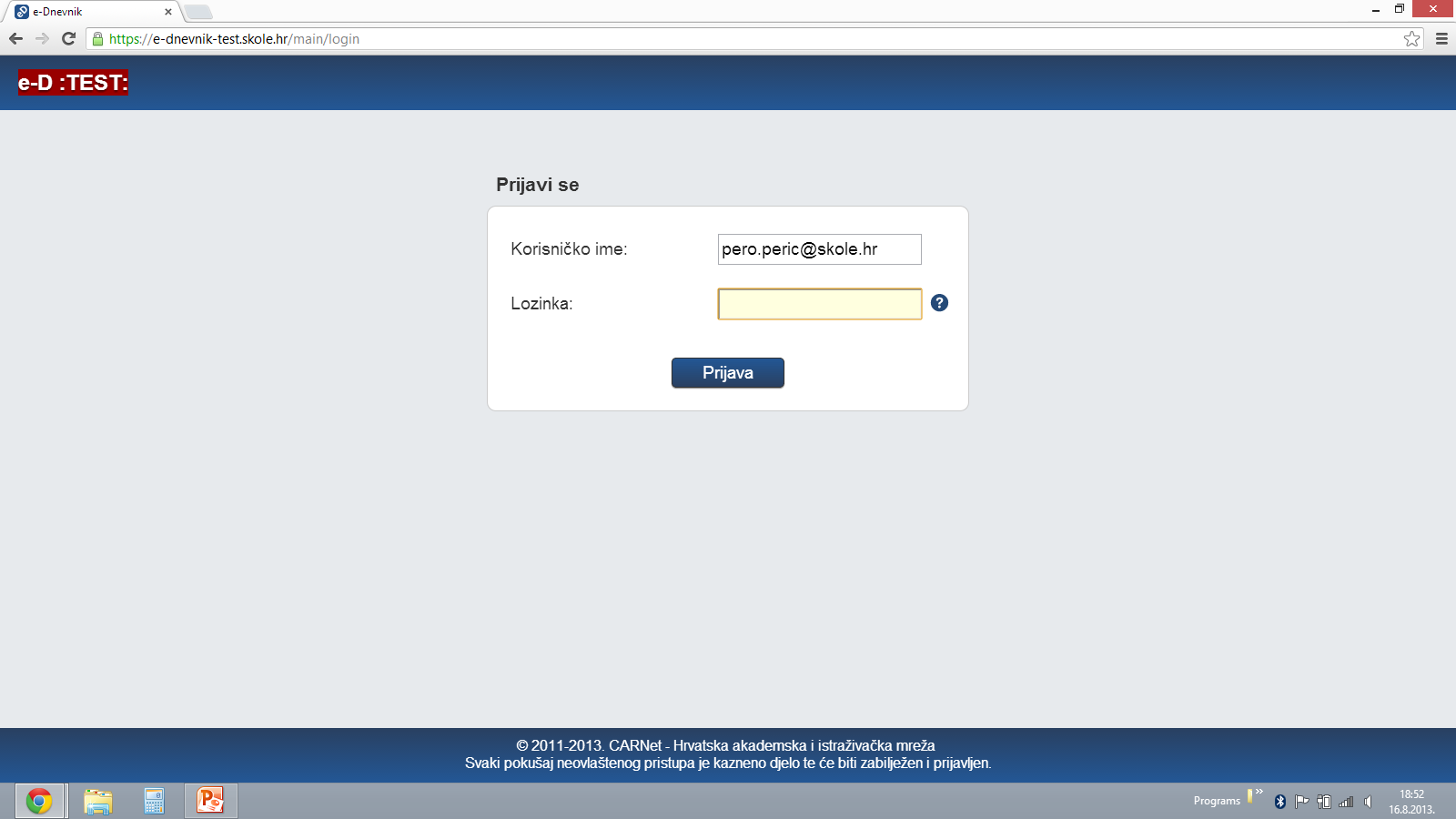 1234+generirani broj iz tokena
-U slučaju gubitka tokena javiti se adminu da se token odjavi iz sustava!
-Zabranjeno posuđivanje tokena.
Odabir razredne knjige i škole(za one koji rade na 2 škole)
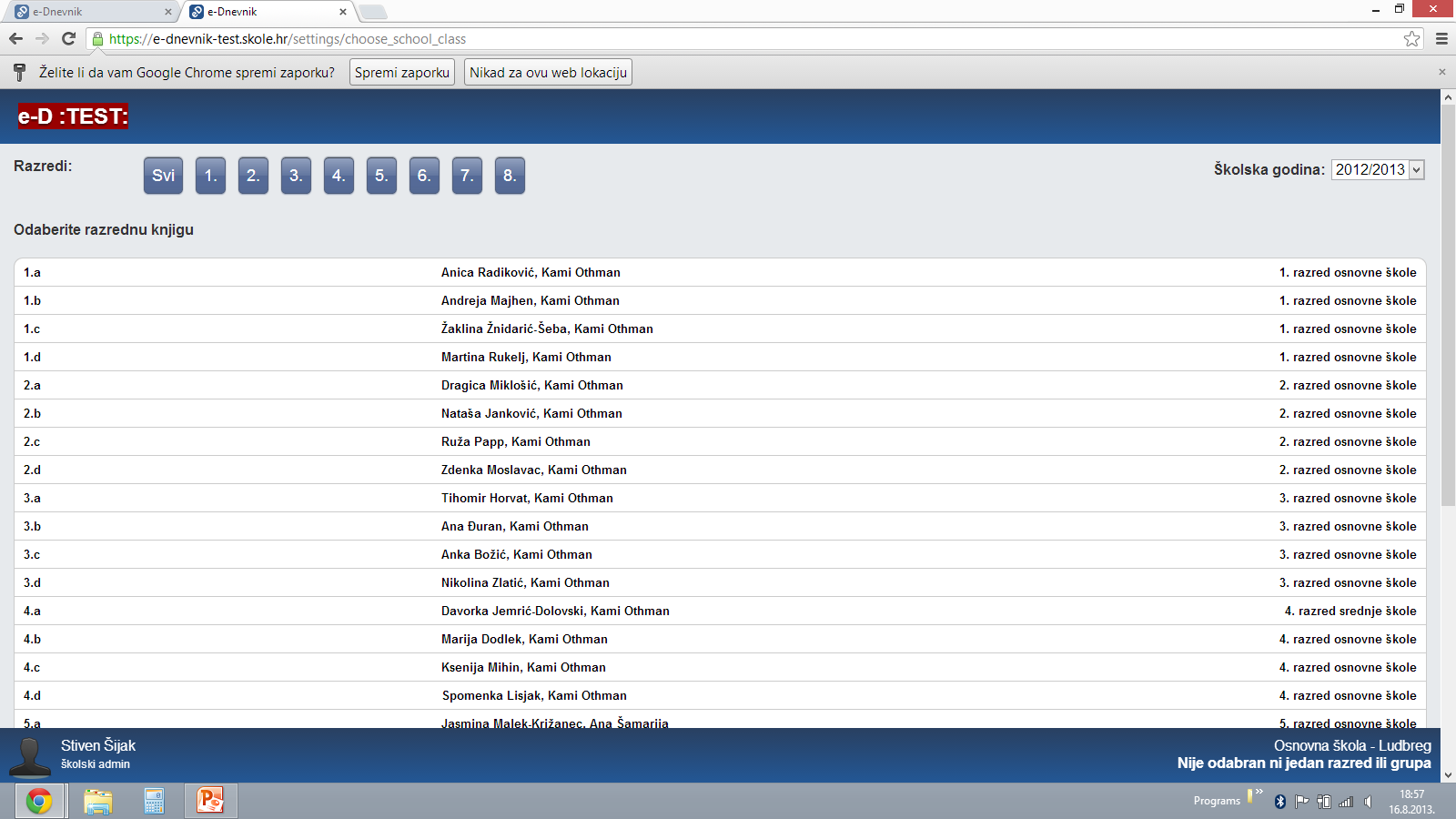 zeleno=razrednik		naranđasto=zamjenik razrednika

Bijelo=predavač	             	crveno=alarm(nešto nije upisano, izostanci…)
dodavanje učenika
Imenik, administracija učenika, povuci iz e-matice
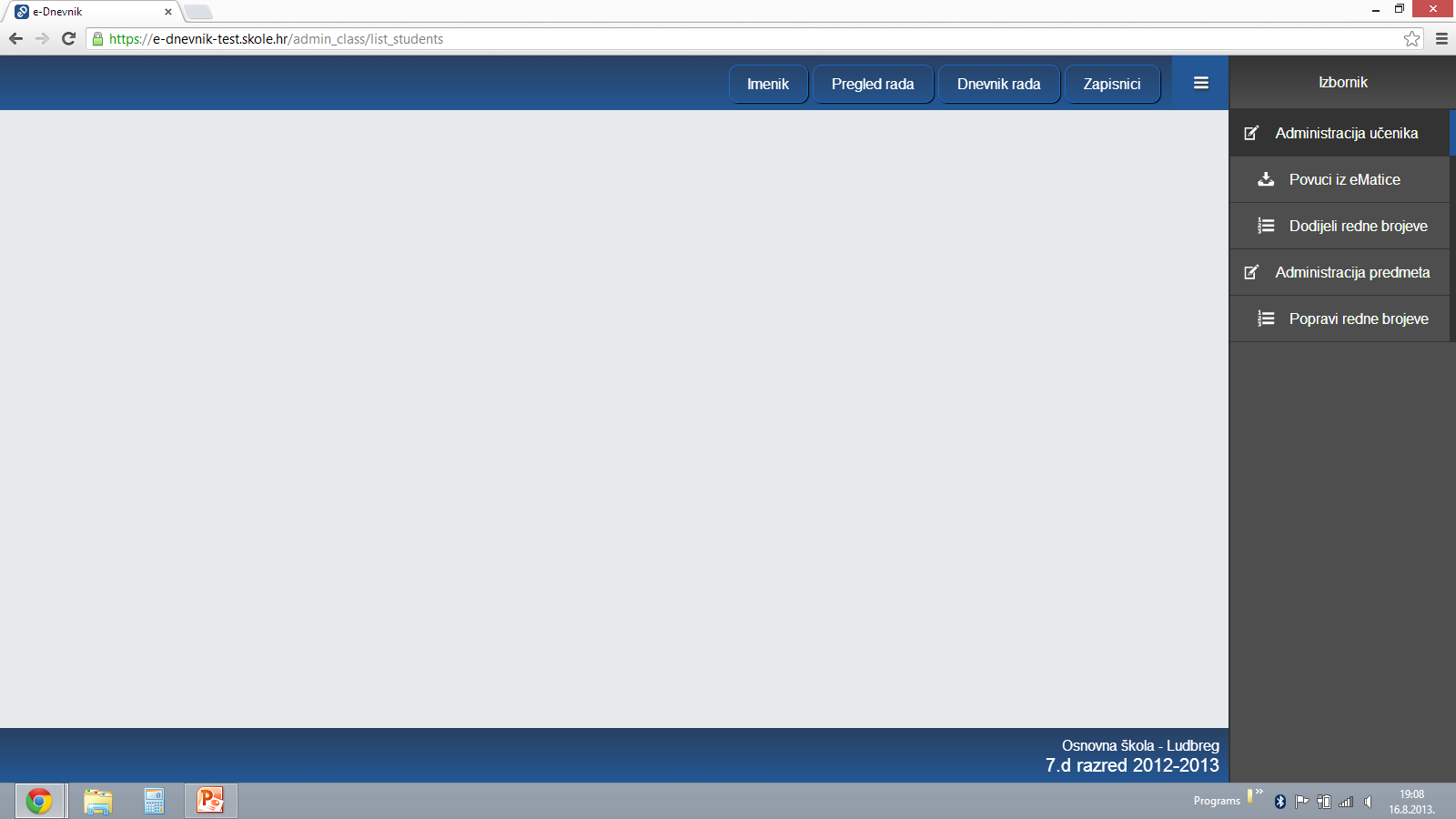 učenici, odabir, slučajni odabir
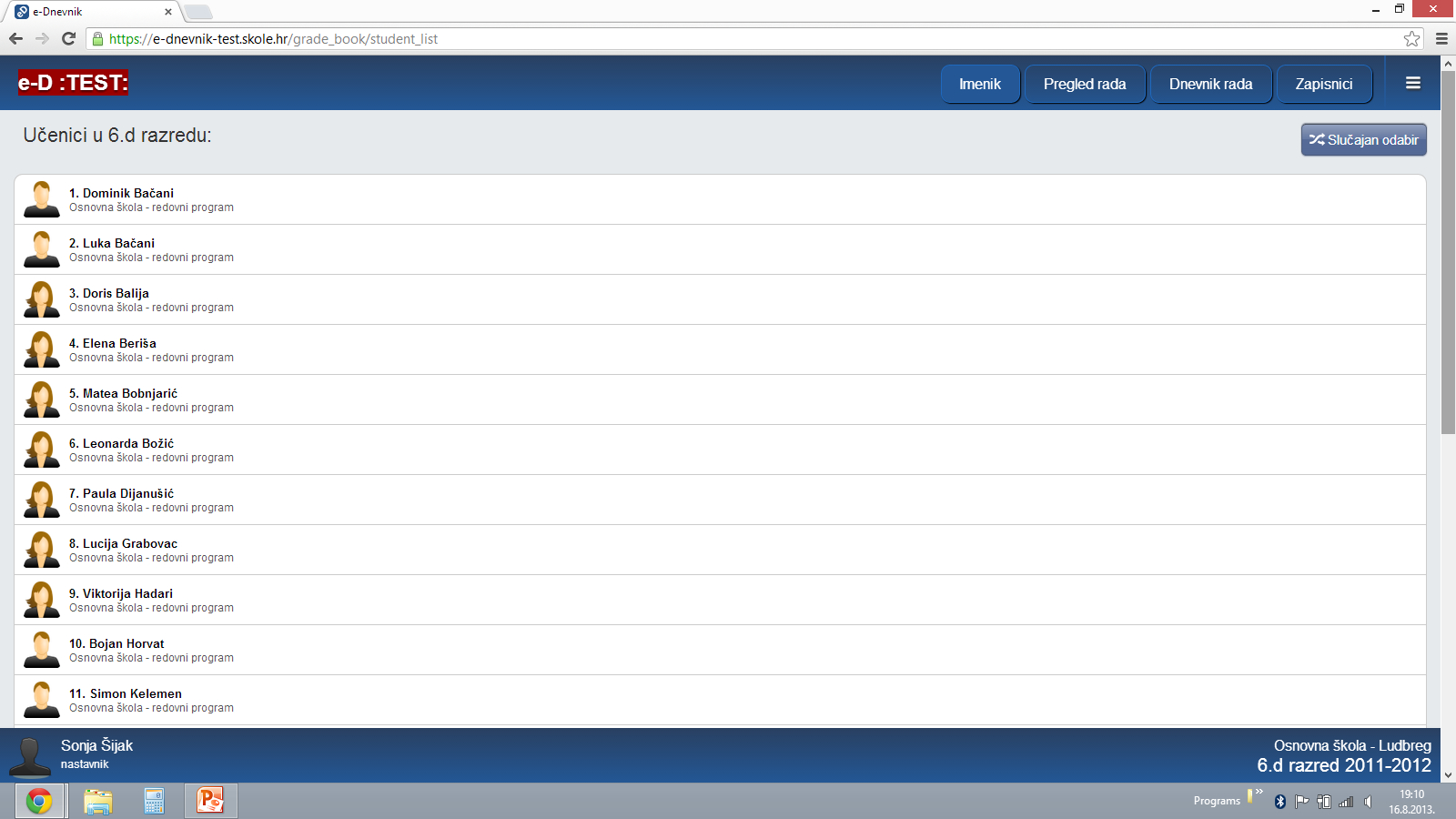 unos predmeta
Imenik, administracija predmeta, unos predmeta
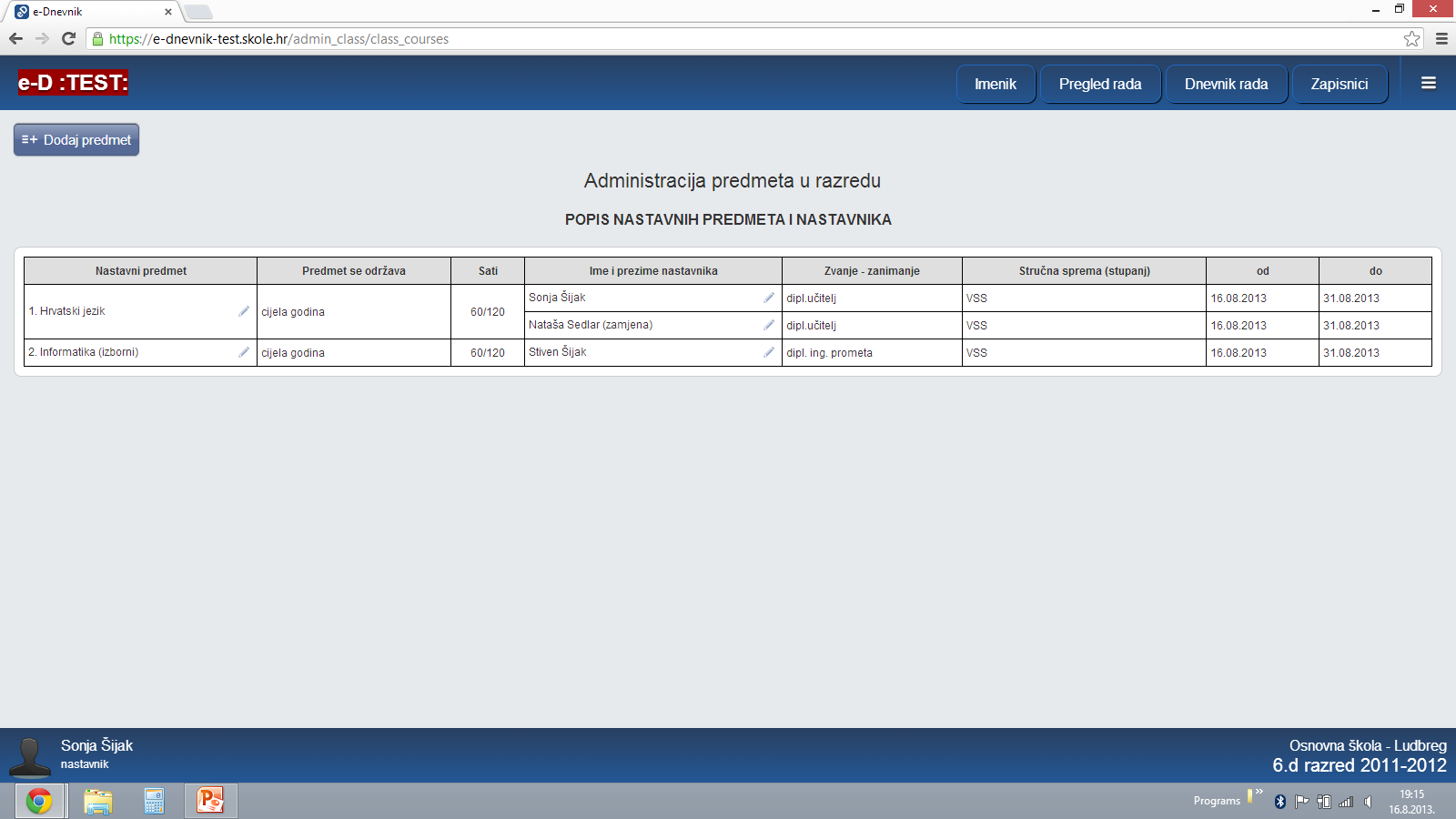 povezivanje predmeta s učiteljima
Unesti predavače i zamjene: administracija predmeta, klikni na olovku pokraj predmeta
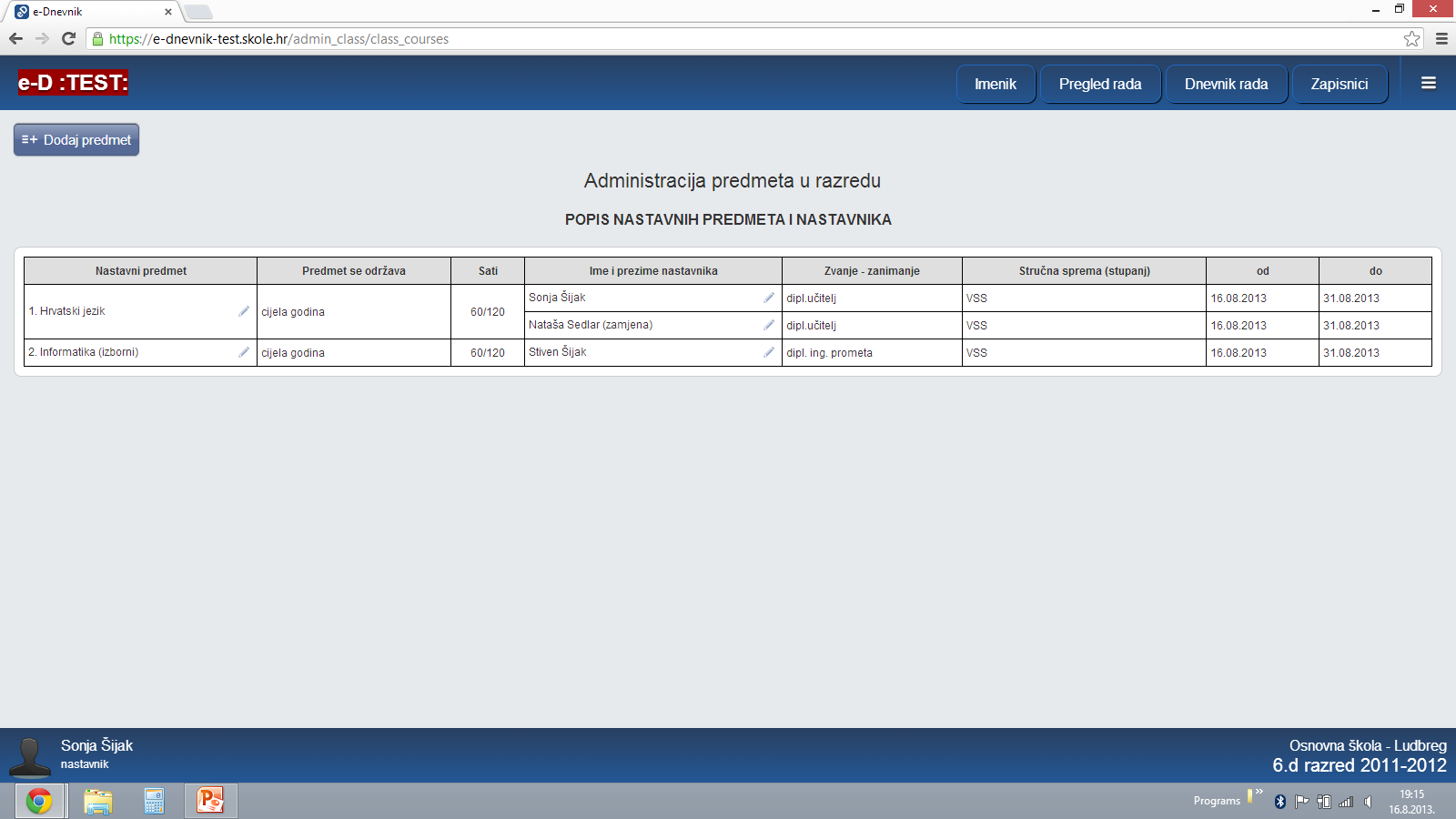 ukloniti višak predmeta učenicima
Učenik, administracija predmeta, ukloni predmet 
(ukloniti višak izbornih predmeta ili dodati samo neki predmet pojedinim učenicima)
unos elemenata ocjenjivanja
Svaki predmetni učitelj dodaje svoje elemente ocjenjivanja (cijelom razredu): imenik, elementi ocjenjivanja, dodaj (usmeno, pismeno…)
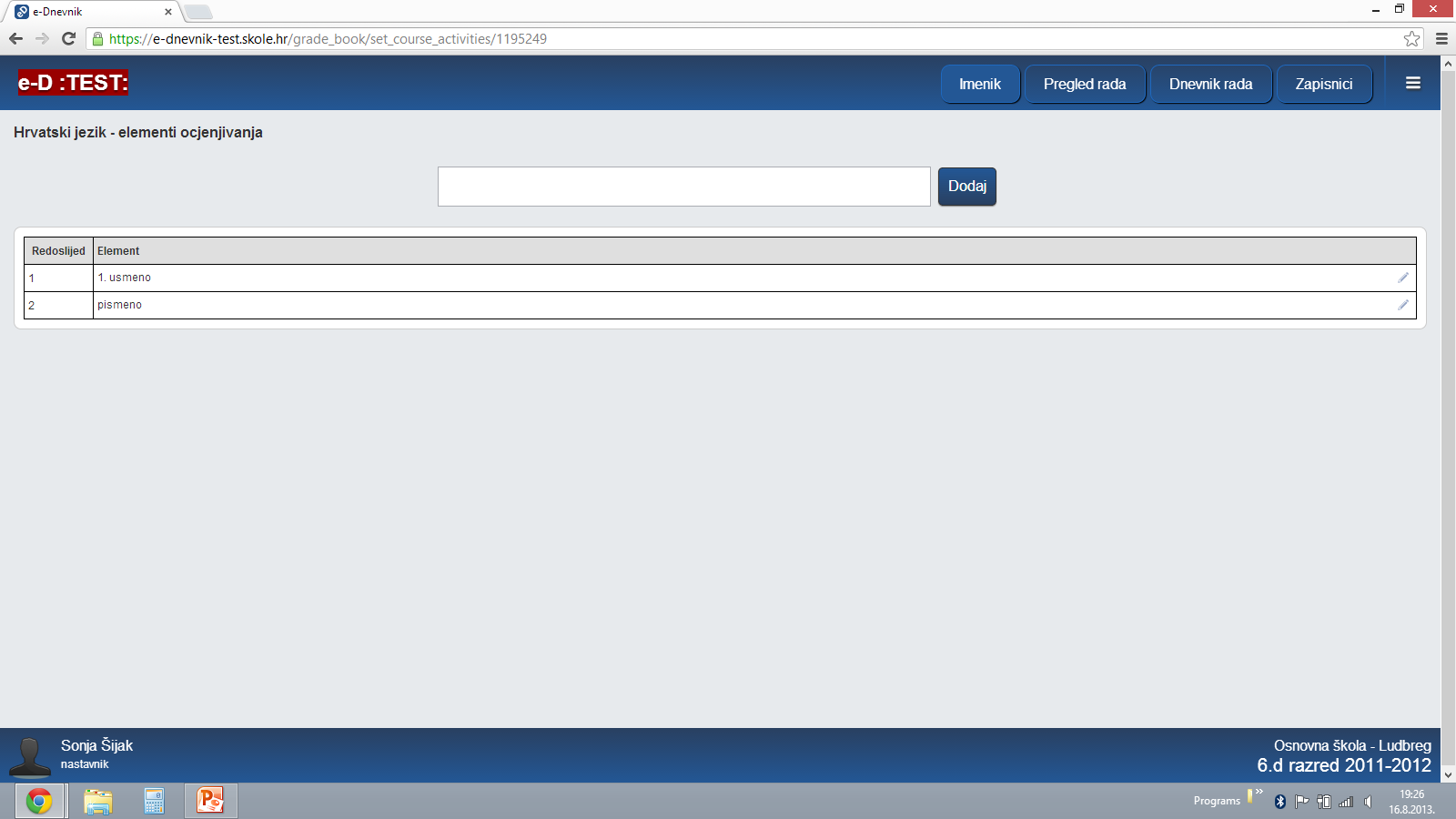 unos radnog tjedna
Dnevnik rada, radni tjedni, dodaj tjedan
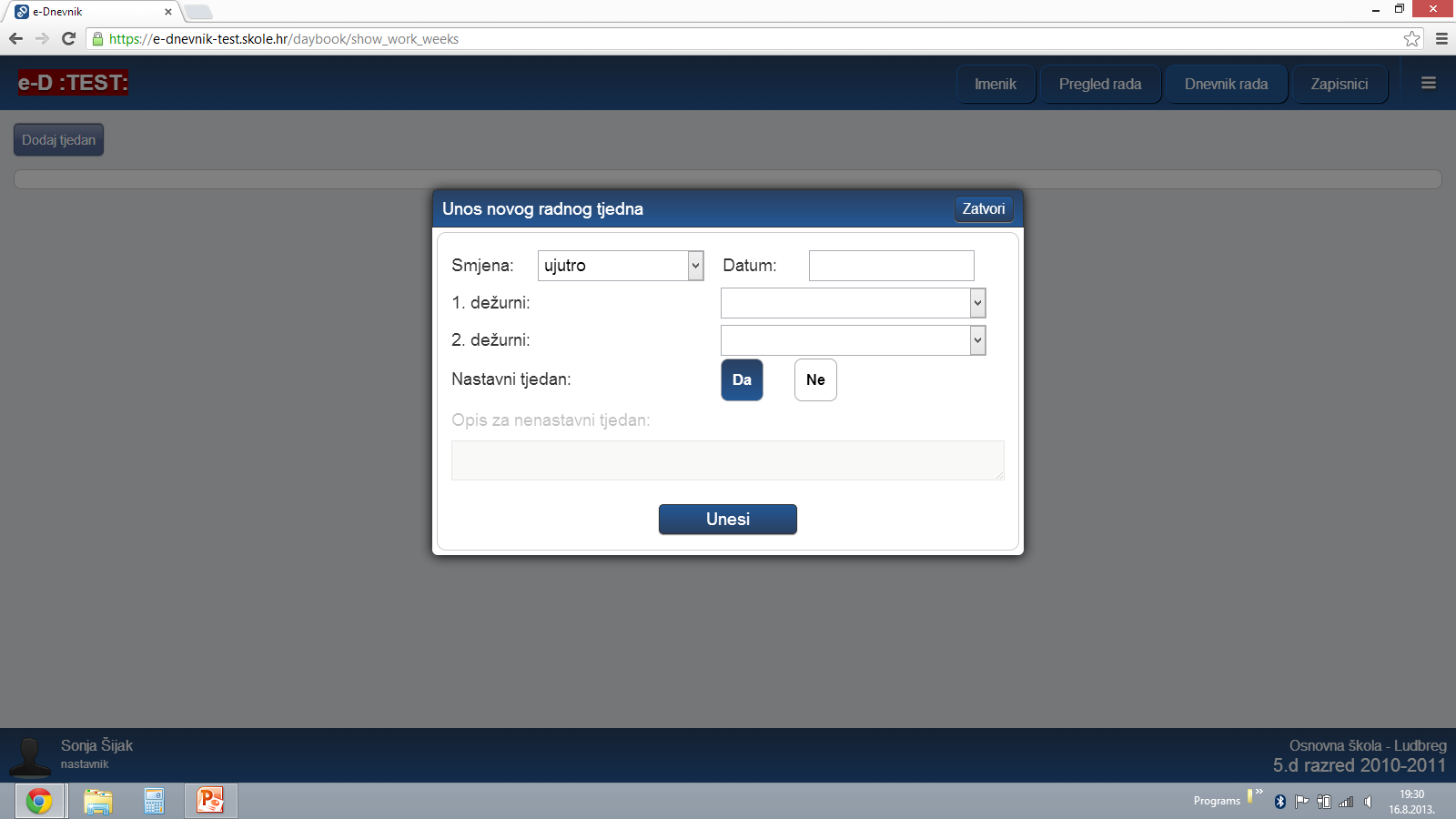 unos dana
Označi tjedan, dodaj radne dane
/aktualni tjedan=zeleno/
/aktualni radni dan=zeleno/
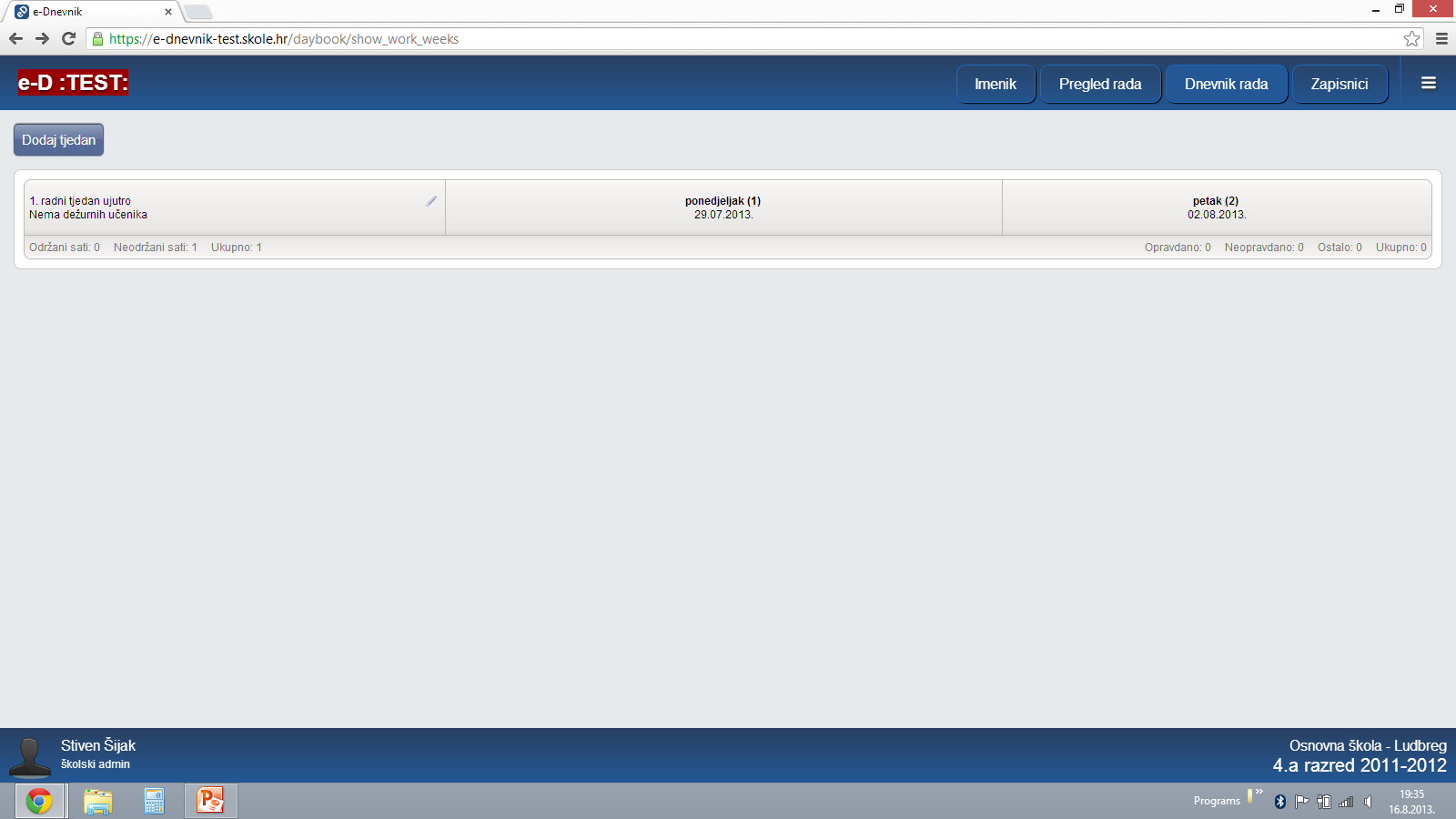 upis sata
-Moguće upisivanje dva učitelja (svaki po jednu grupu učenika)
-U napomene se upisuju hiperaktivni učenici i loši redari…
-Izostanci (crveni sat),samo za taj sat i unazad, ne unaprijed, razrednici opravdavaju, unose razlog izostanka, moguć izbor „ostalo”-kod npr. natjecanja…)
-Moguć upis sata unaprijed da se rastereti sustav i dobije na vremenu (do mjesec dana ok!)
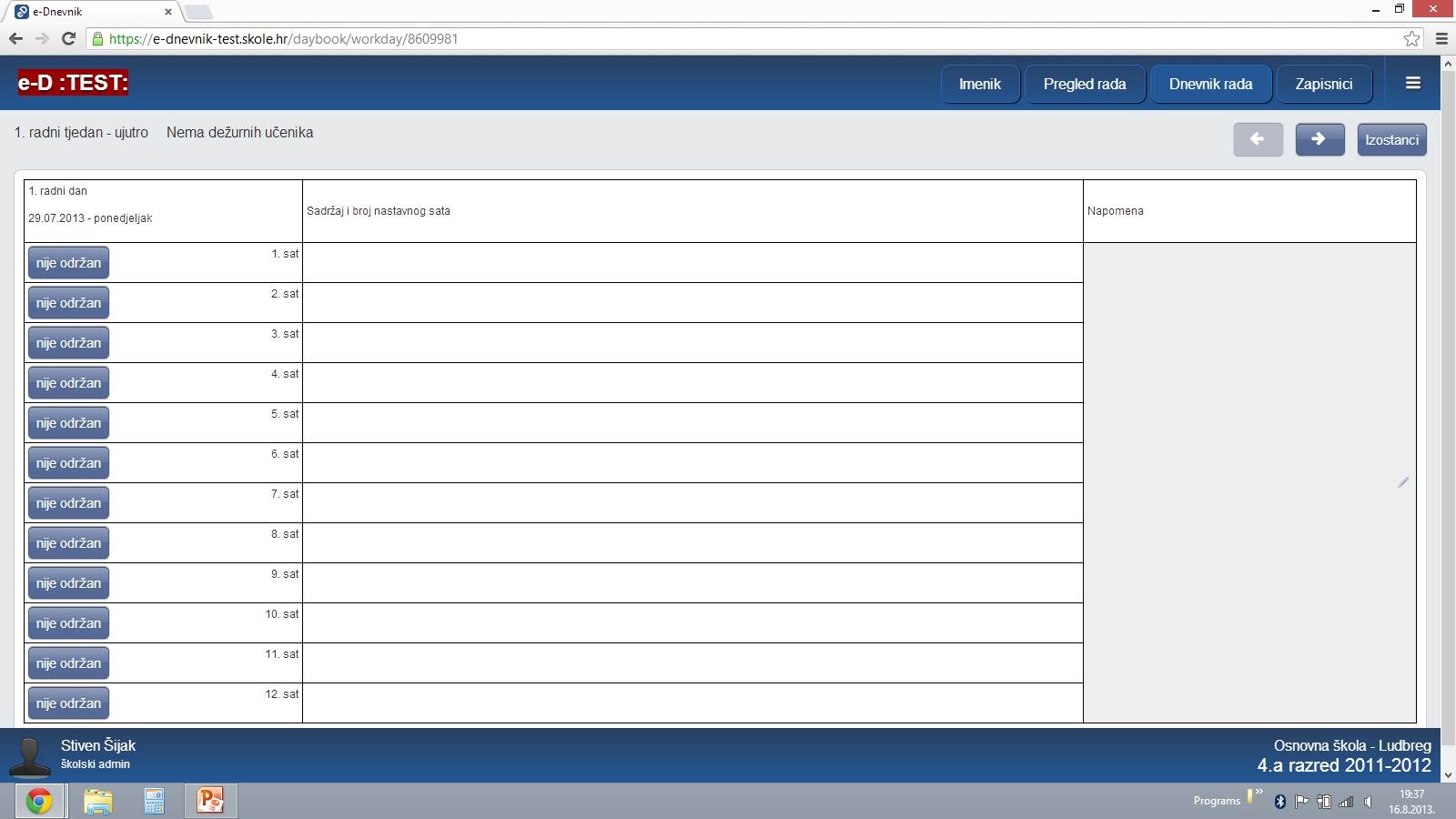 ocjene
Imenik, unesi ocjene, ili grupni unos
Moguć i grupni unos bilješki
Moguć unos do 1 mjesec unatrag, unaprijed ne
U jednu rubriku mogu 2 ocjene
Vidi se upis i log datoteka
Zaključavanje sustava nakon 10 min., sve greške ispravljaju admini
Ocjene, bilješke
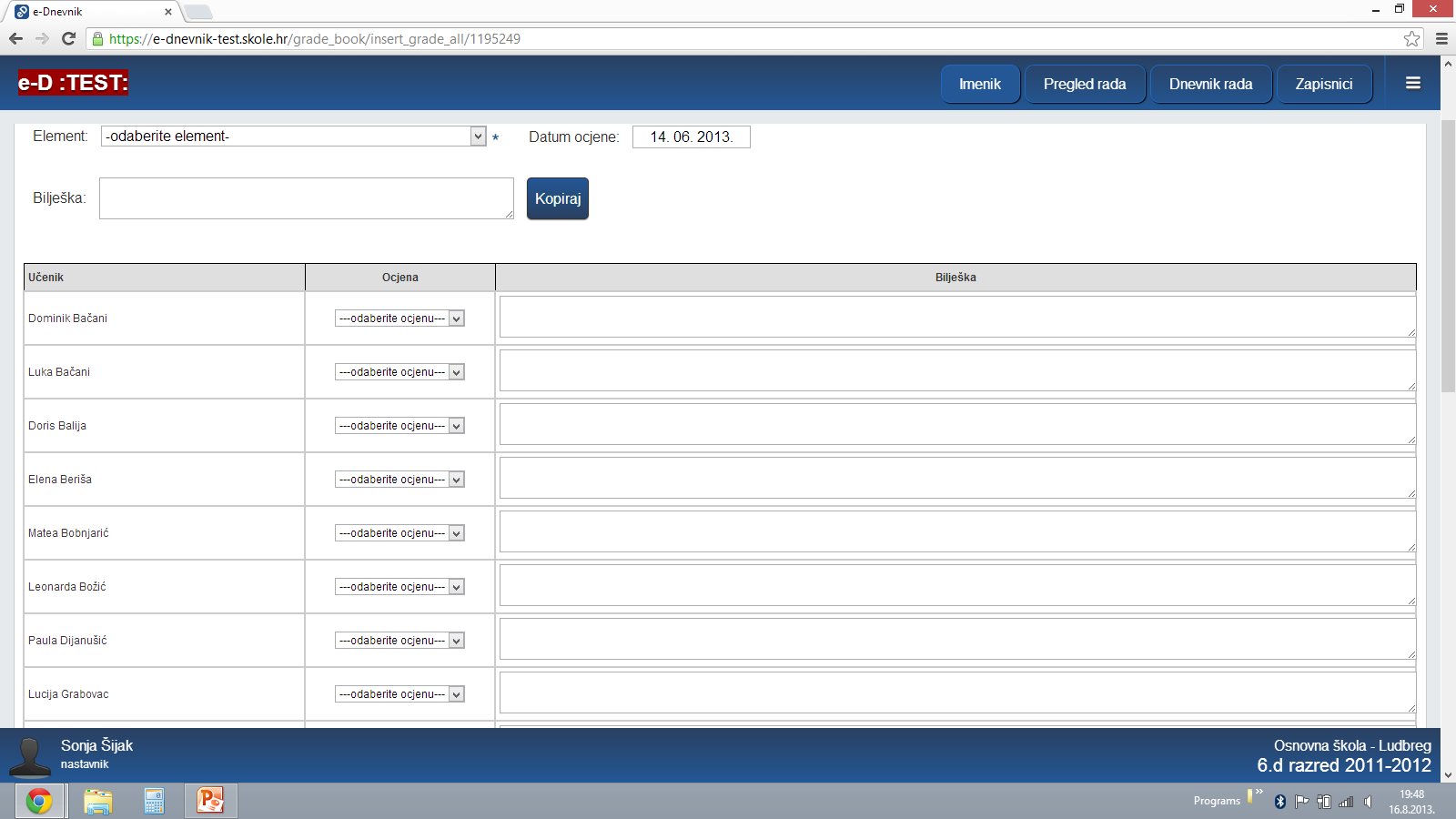 pregled rada
Raspored pisanja pismenih ispita (dogovor)
Lektira-upisuju se i seminarski radovi, plakati….
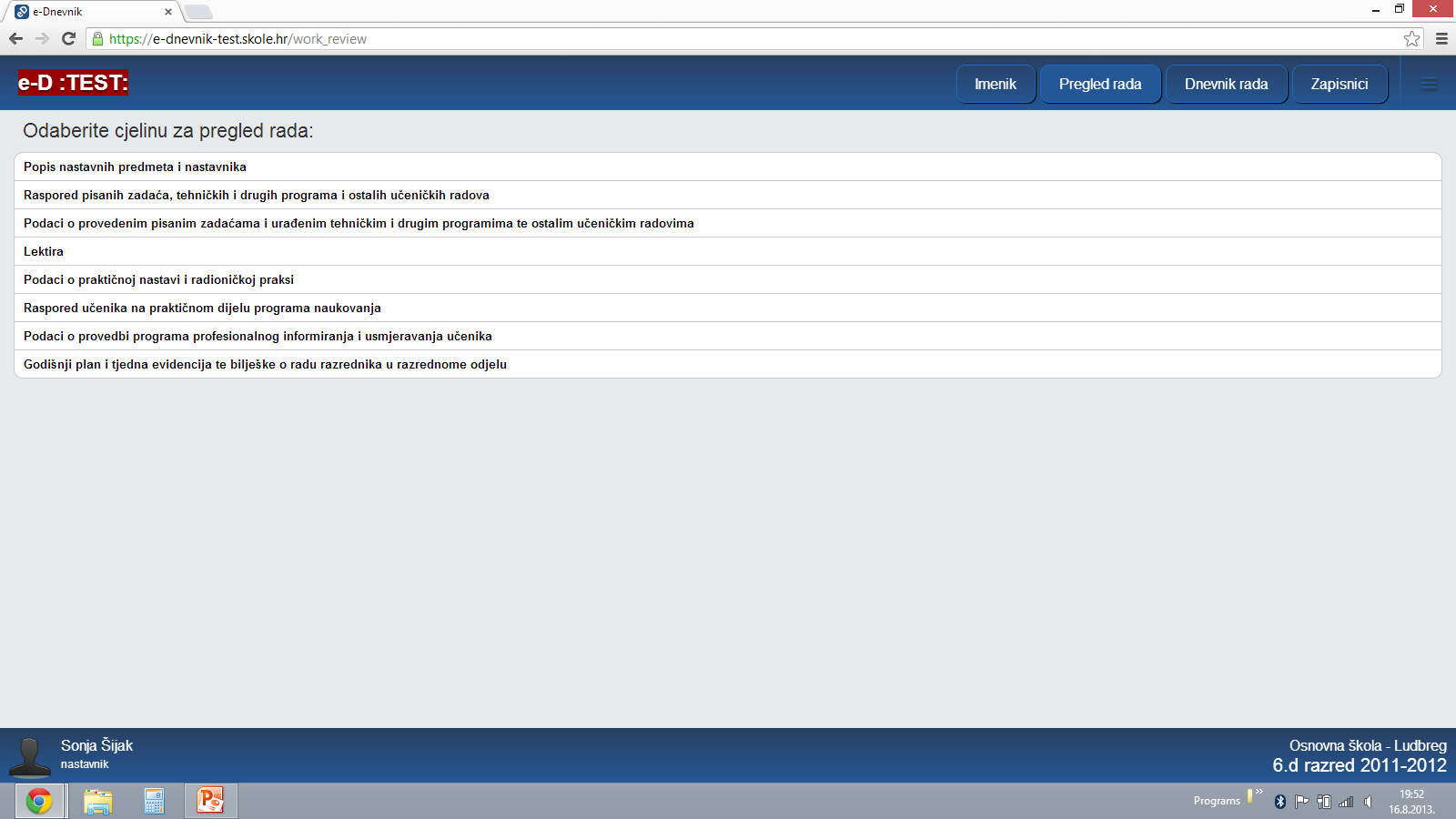 zapisnici
Važno: Ne zaključivati knjigu prije kraja 8. mjeseca
Razne analize i izvještaji za roditeljske
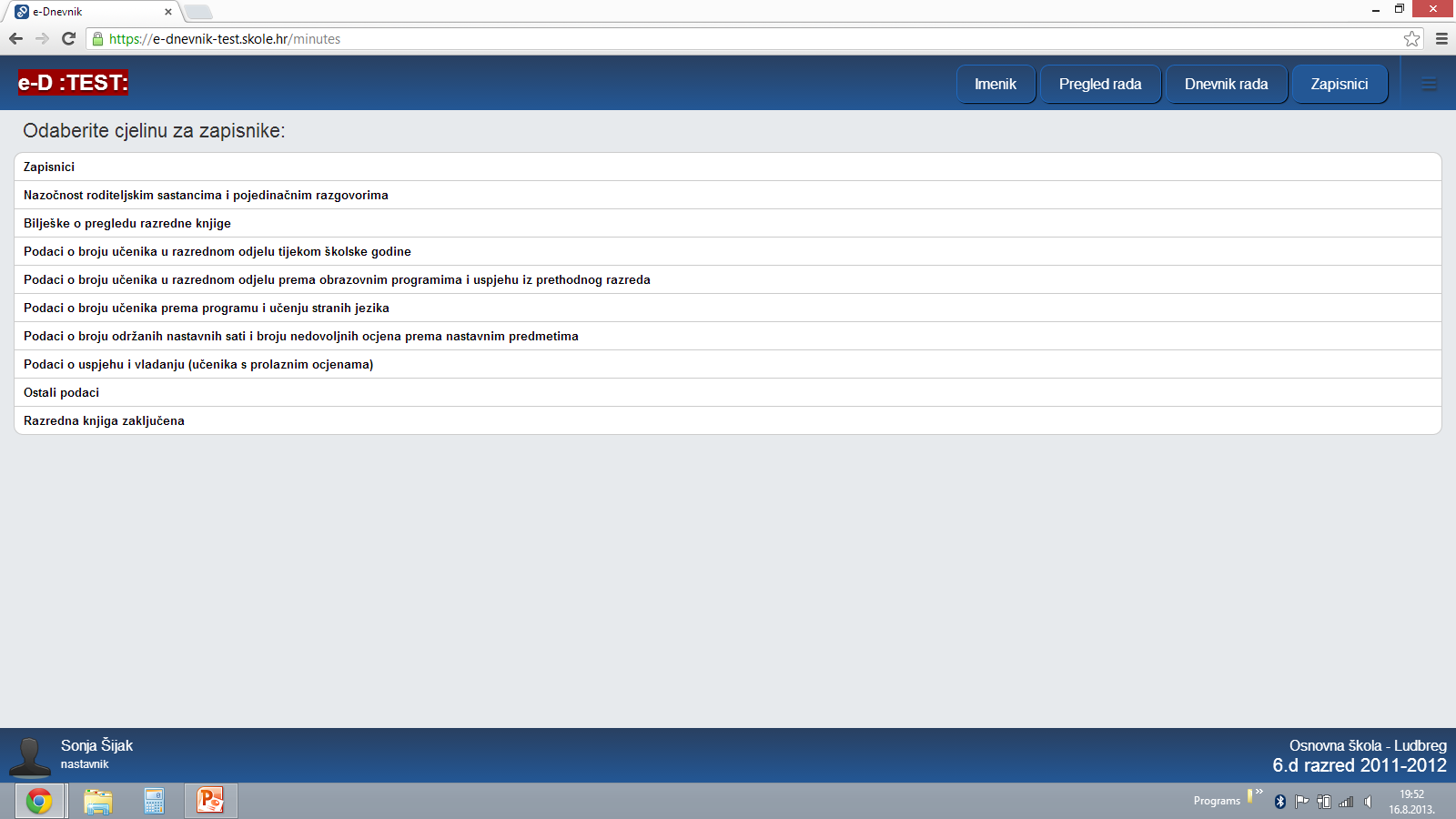 Važne stranice
https://e-dnevnik.skole.hr    
https://e-dnevnik-test.skole.hr
https://loomen.carnet.hr
https://ocjene.skole.hr
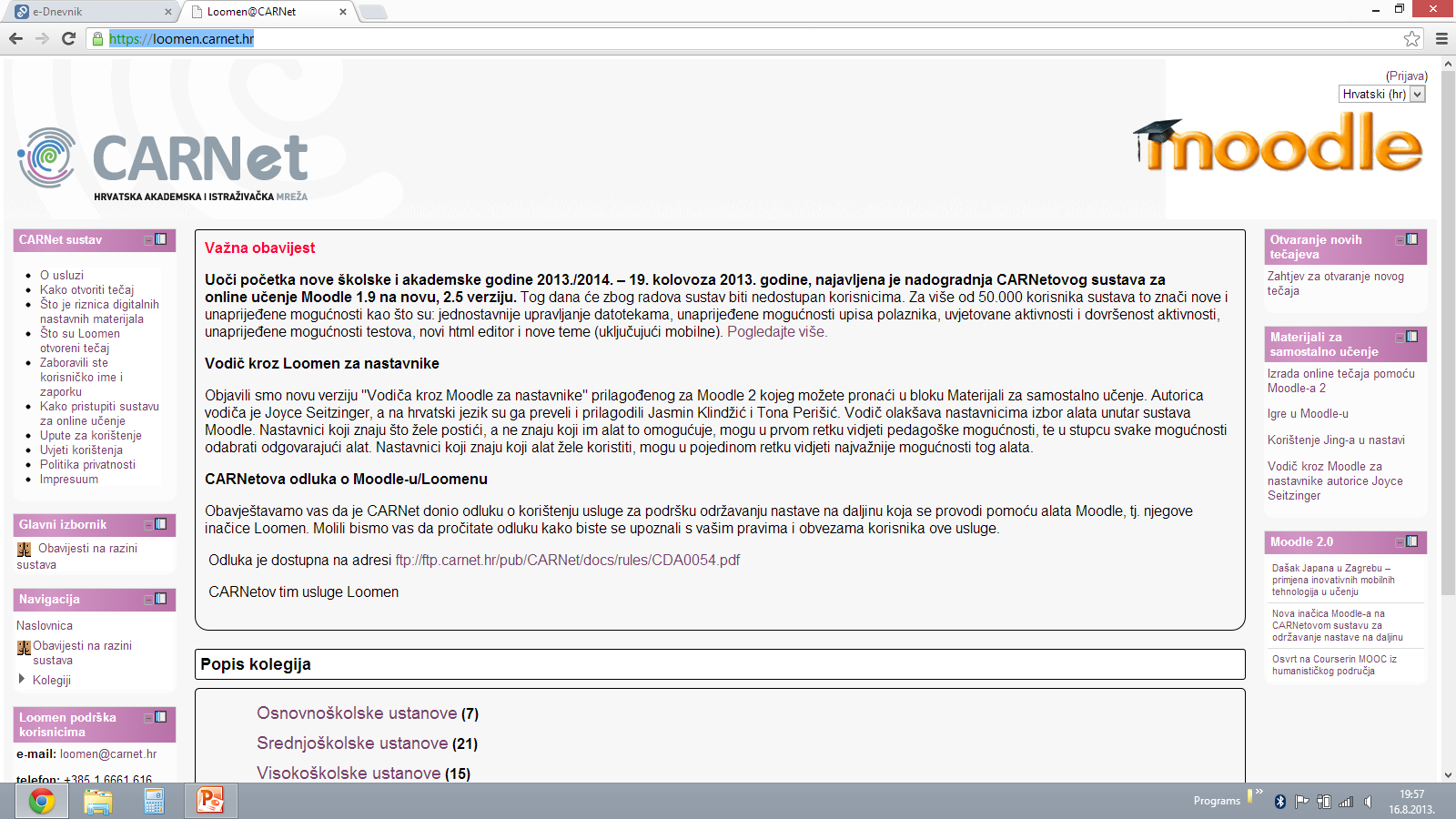